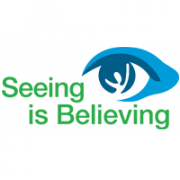 Dr. jyoti k. varthi
 M.D. (Swasthavritta)
What is the definition of blindness under NPCB
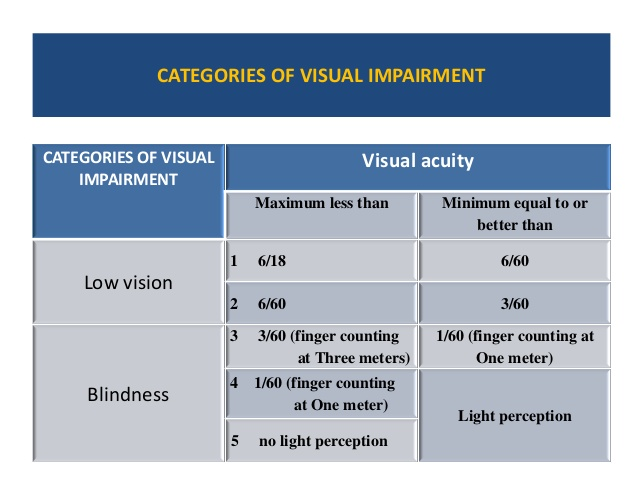 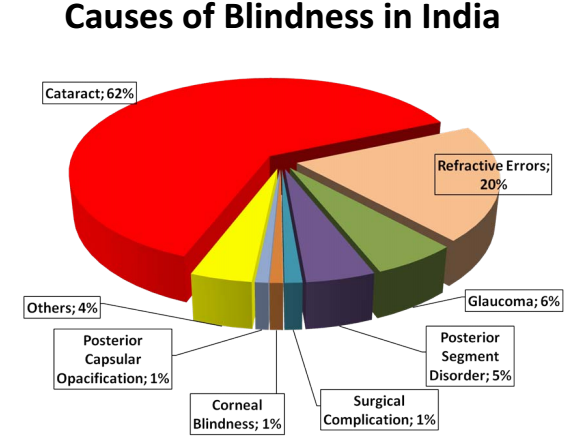 National Programme for Control of Blindness

National Trachoma control program 1968
NPCB was launched in the year 1976 with the goal 
To Reduce the prevalence of blindness from  1.4% to 0.3%. 
 2001-02, prevalence of blindness was to be 1.1%.  
2006-07 the prevalence of blindness reduced to 1% 
Various activities under NPCB are targeted  achieving the goal of reducing the prevalence of blindness to 0.3% by the year 2020. 
Major focus on Cataract and refractive errors
financial Assistance National Programme for Control of Blindness
Guidelines for specific Diseases under 11th Five Year Plan.
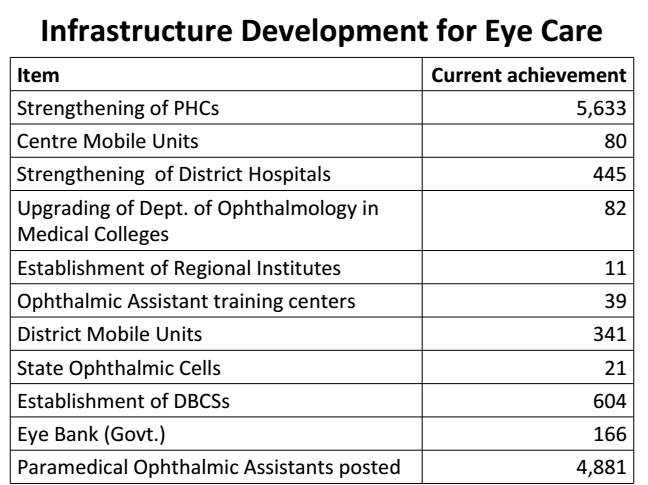 Goals & Objectives of NPCB in the XII Plan
SCHOOL EYE SCREENING PROGRAMME
6-7%   children of age gr 10to 14 yrs have eye problems
COLLECTION & UTILISATION OF DONATED EYES
During 2008-2009     41,780 donated eyes were collected for corneal transplantation
25th August To 8th SeptemberEye Donation Fortnight
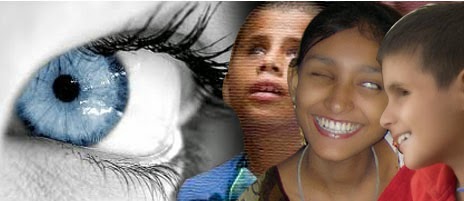 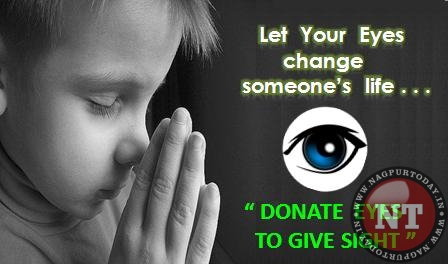 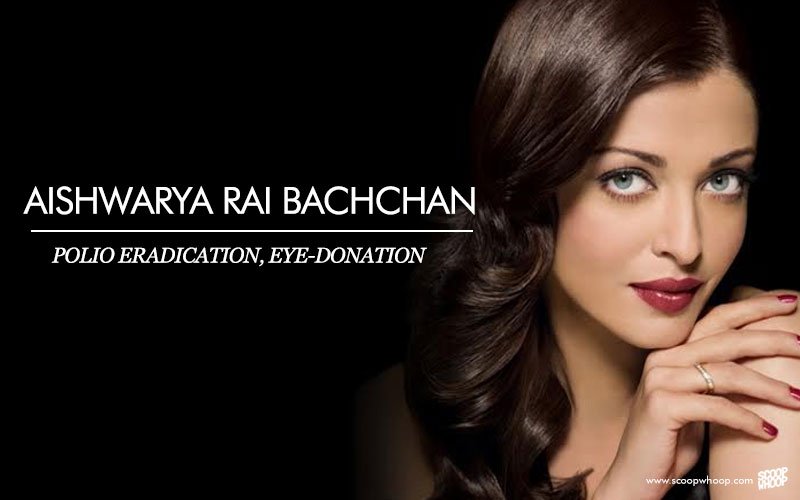 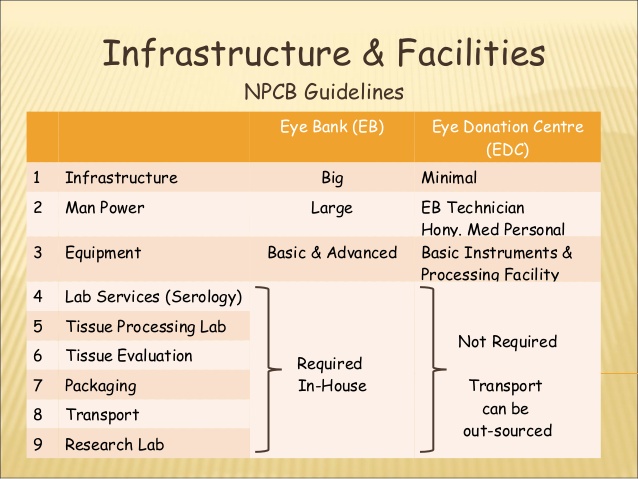 Eyebanks
Preventive Measures:
MMR vaccination
Vitamin A Prophylaxis
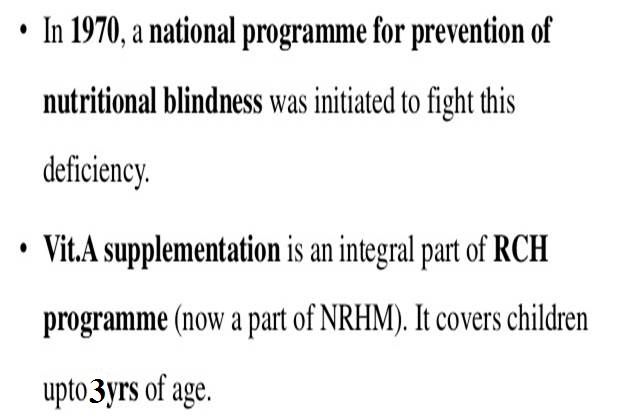 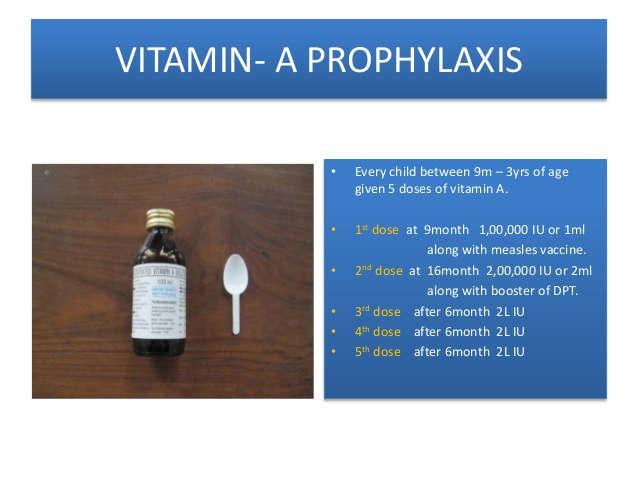 Global Action Plan  2014 - 2019Universal Eye Health
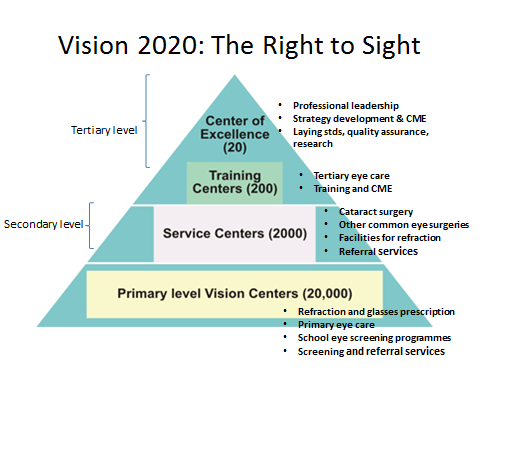 Retinal, corneal transplantation 
Gluaucoma surgery
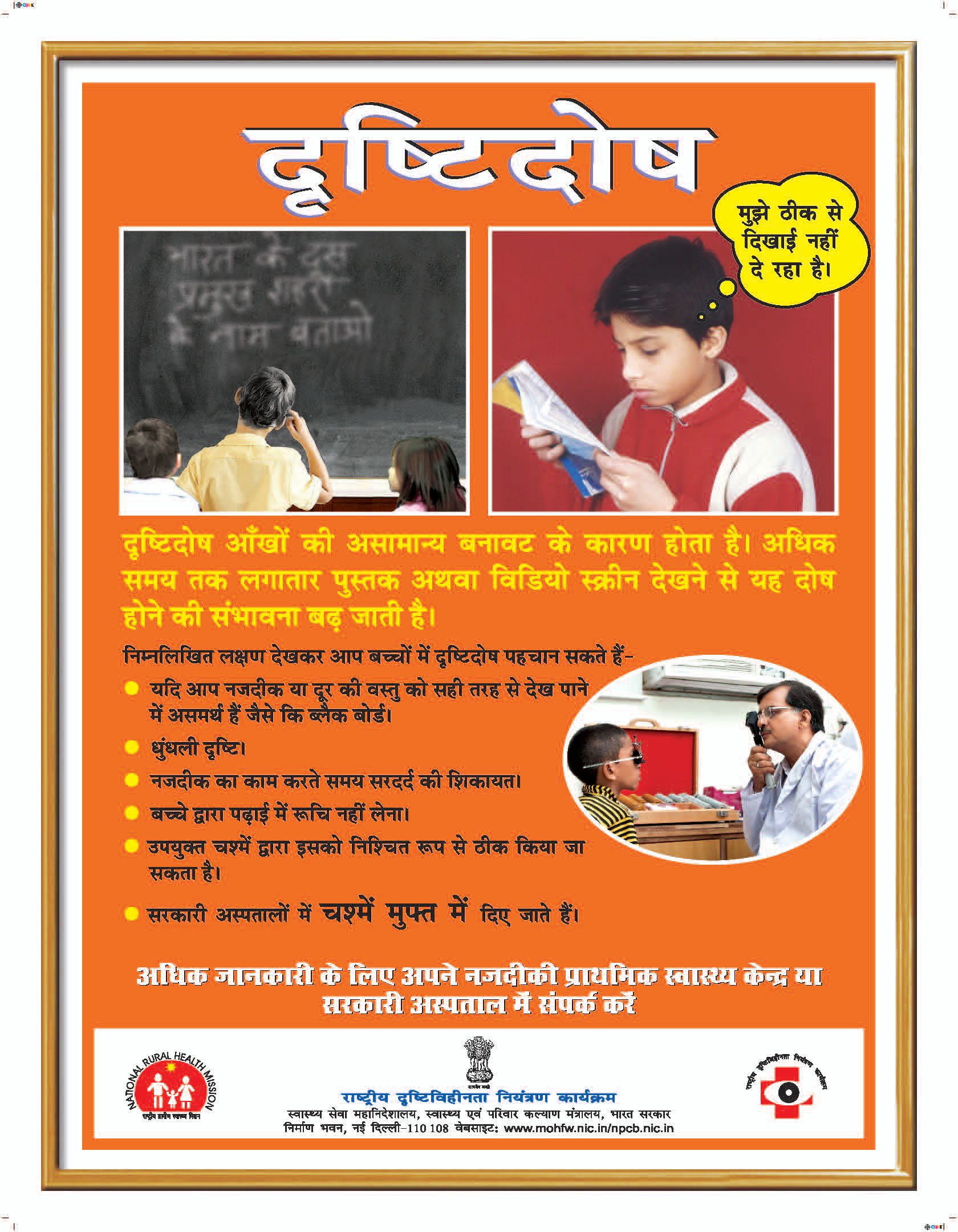 Refractive Errors
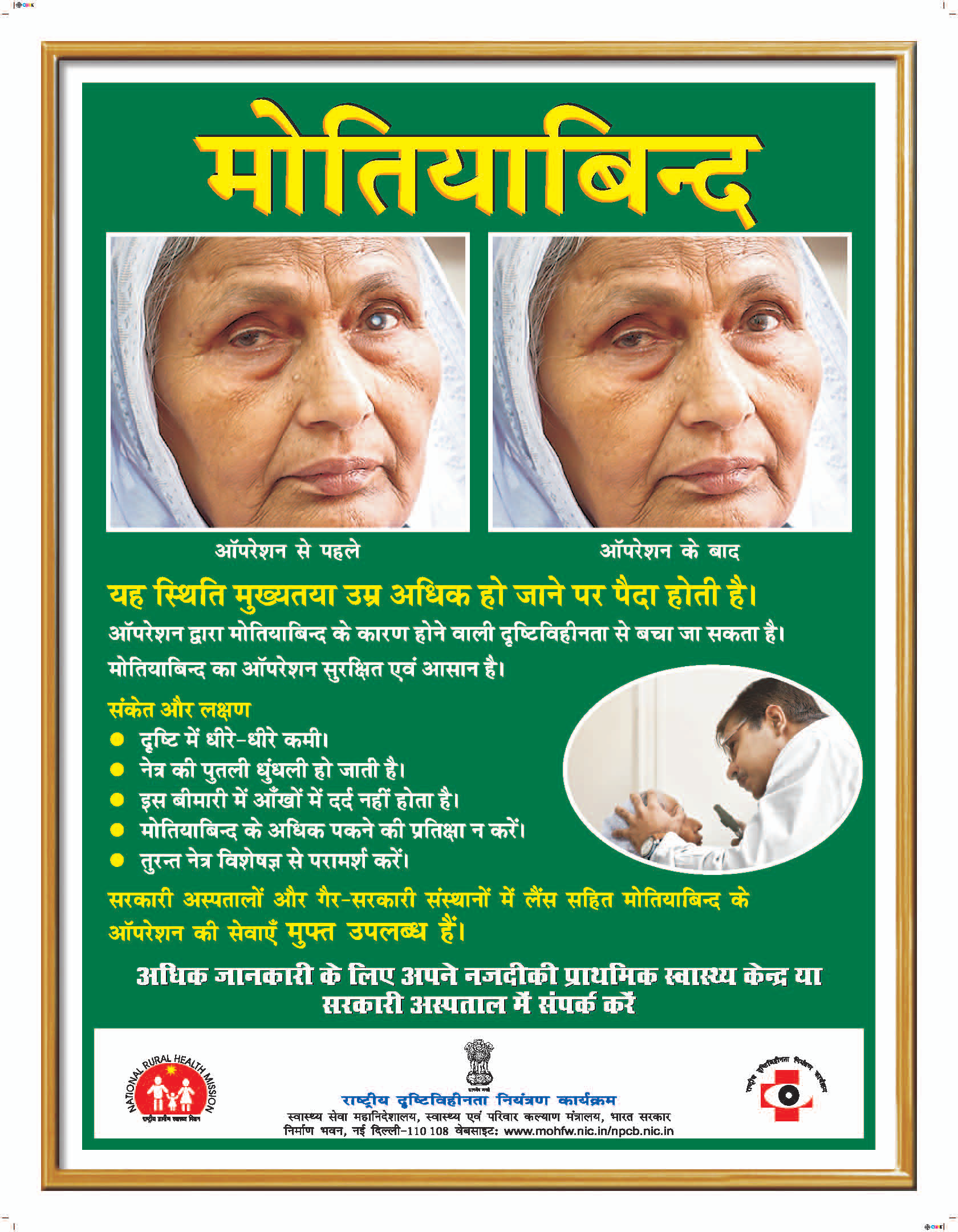 Cataract
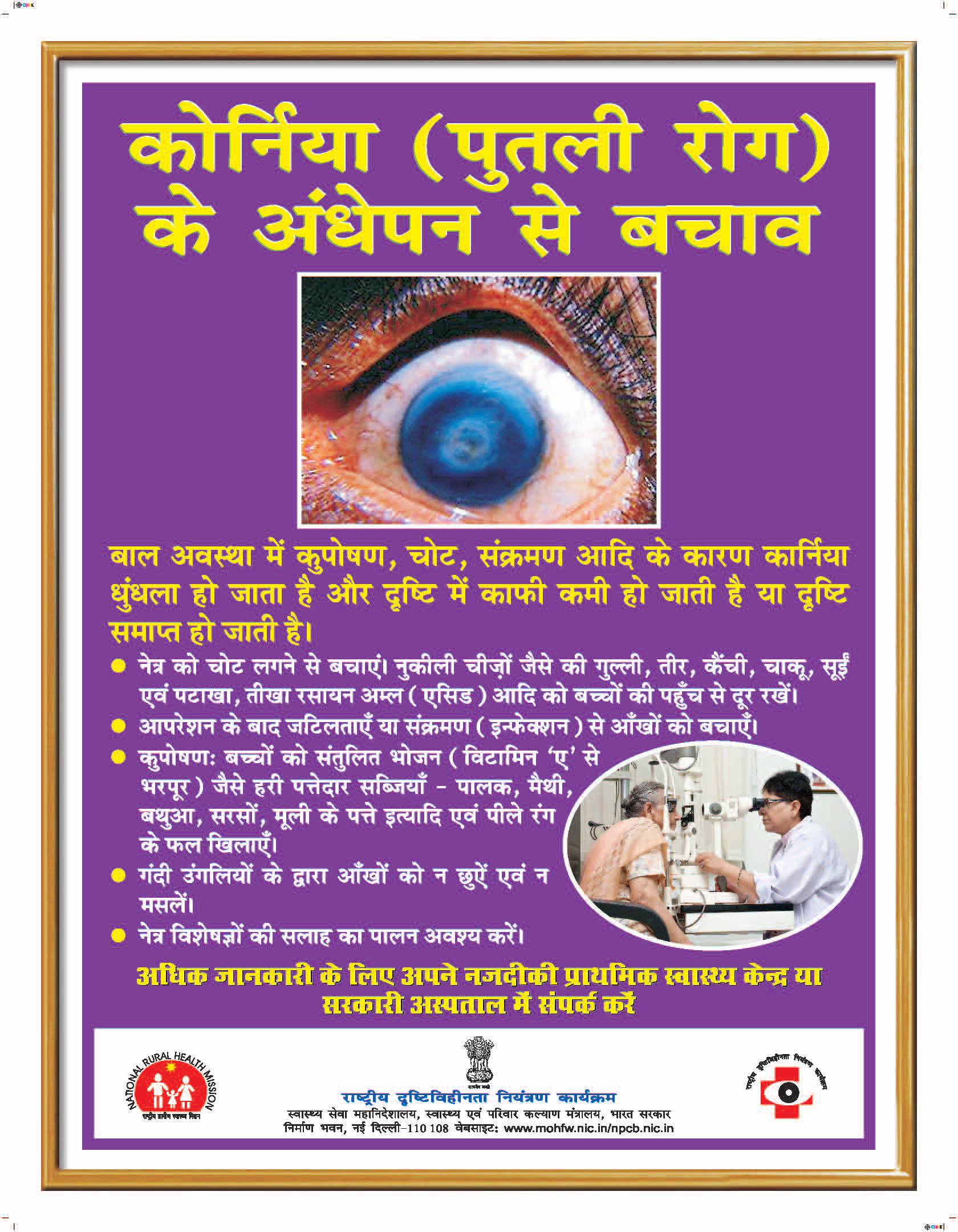 Corneal opacity
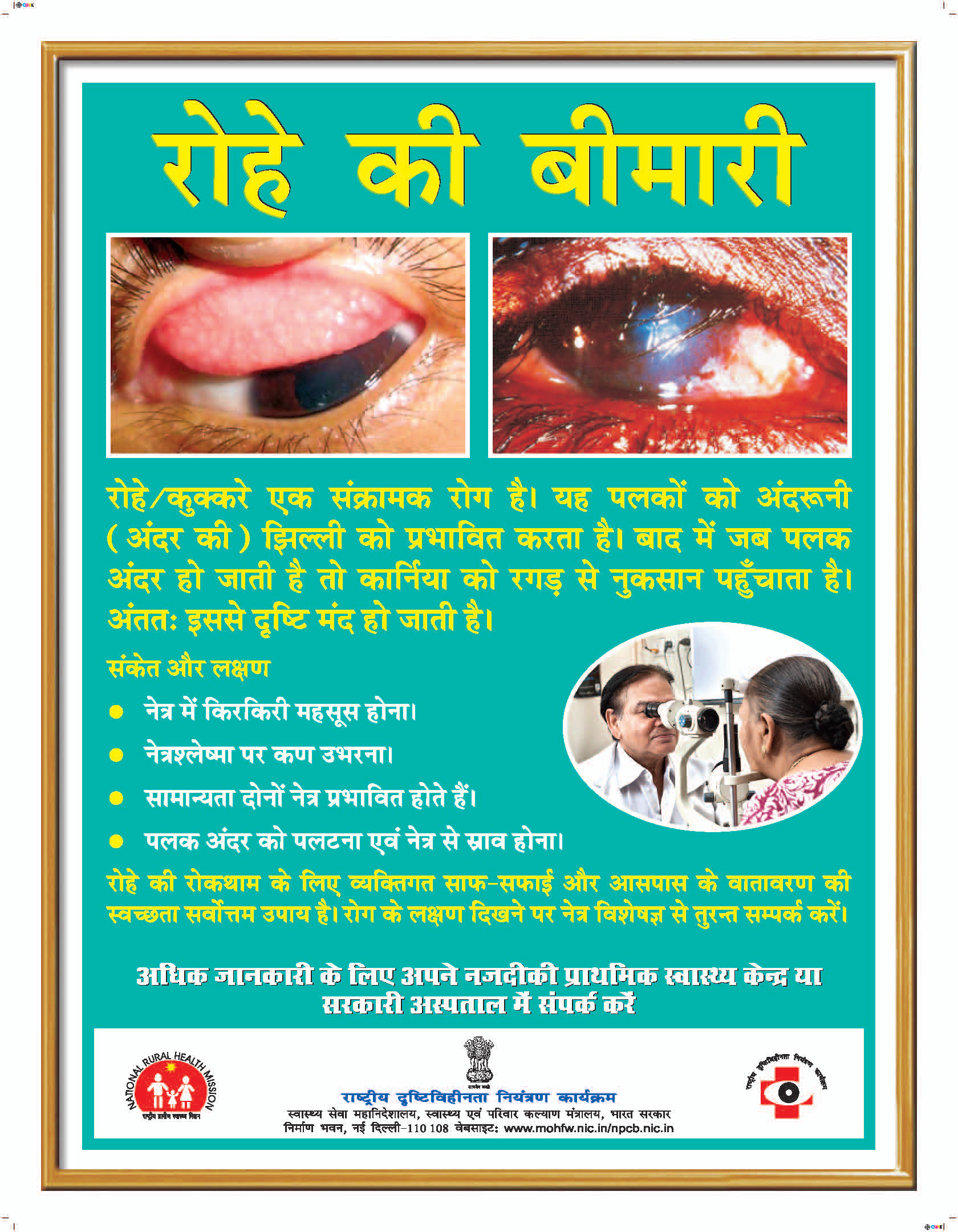 Trachoma
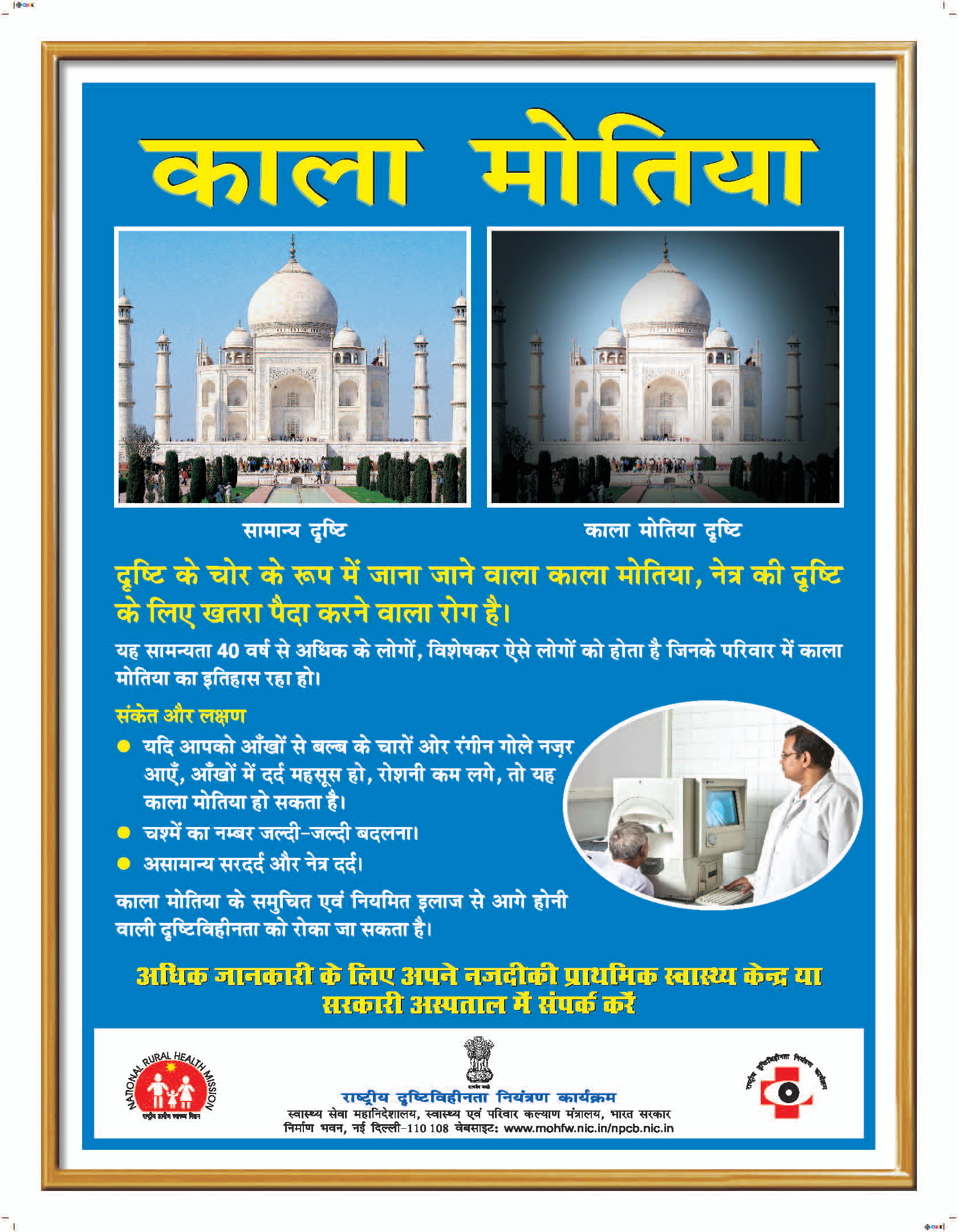 Glaucoma
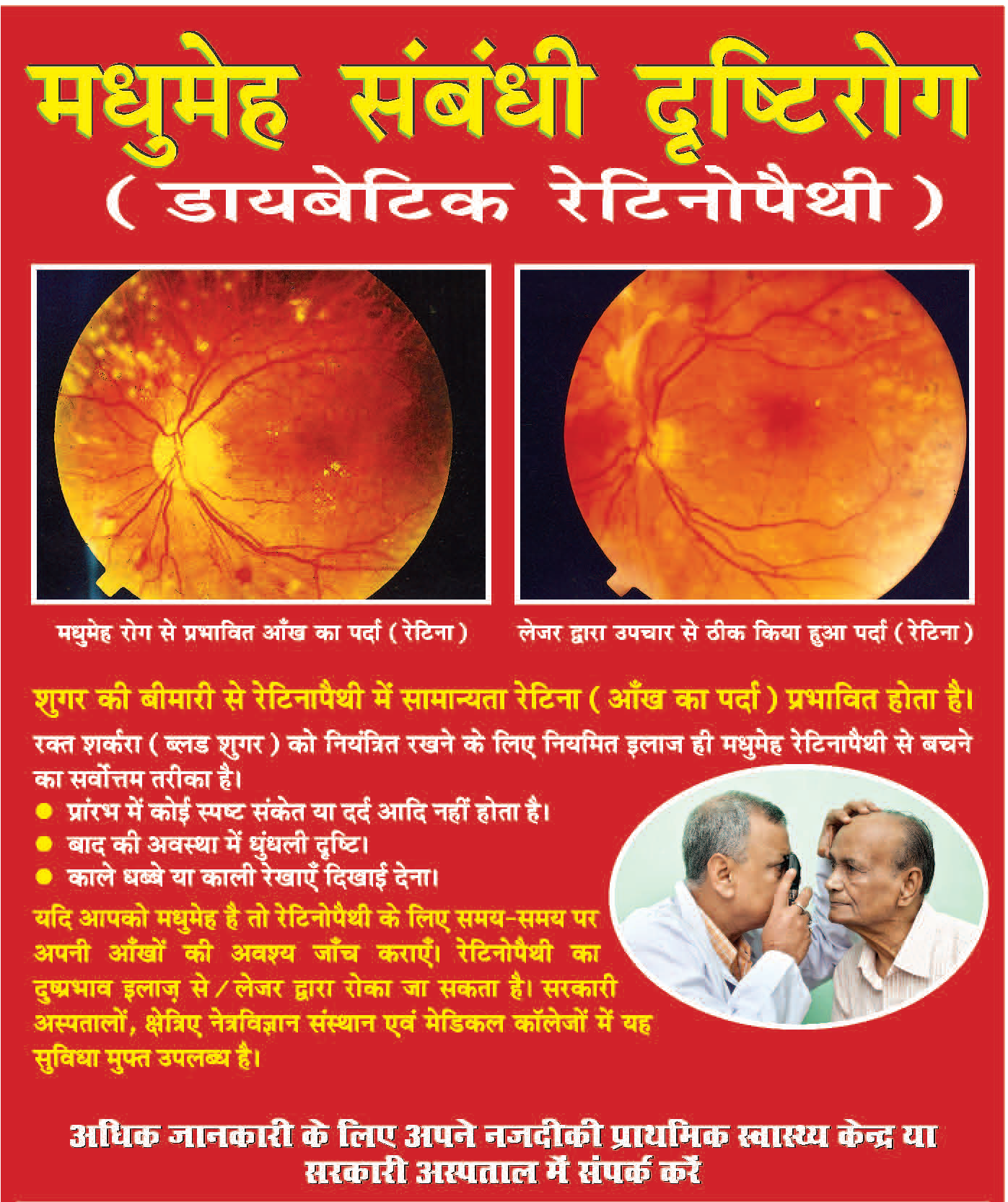 Diabetic retinopathy
vk;qosZnh; fopkj
vkgkj o iks"k.k
vkeydh jlk;u
lIrke`r ykSg
f«kQyk ?k`r
vatu
usfr
«kkVd
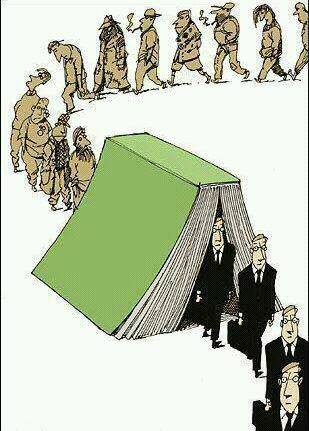 Thank You